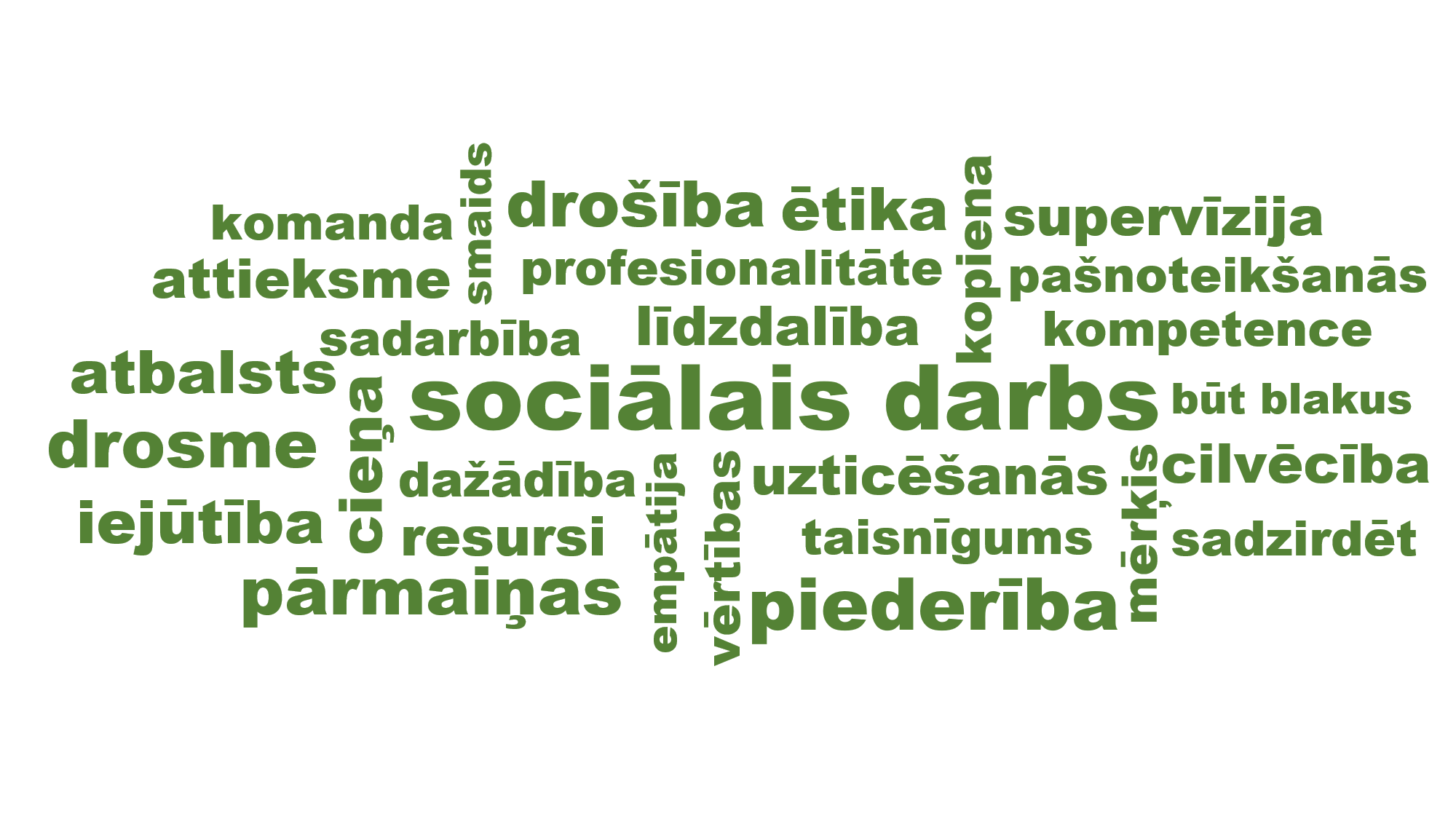 Sociālā darbinieka profesijas standarta aktualizācijas process
Liesma Ose
Projekts“Profesionāla sociālā 
darba attīstība pašvaldībās”
18.09.2019.
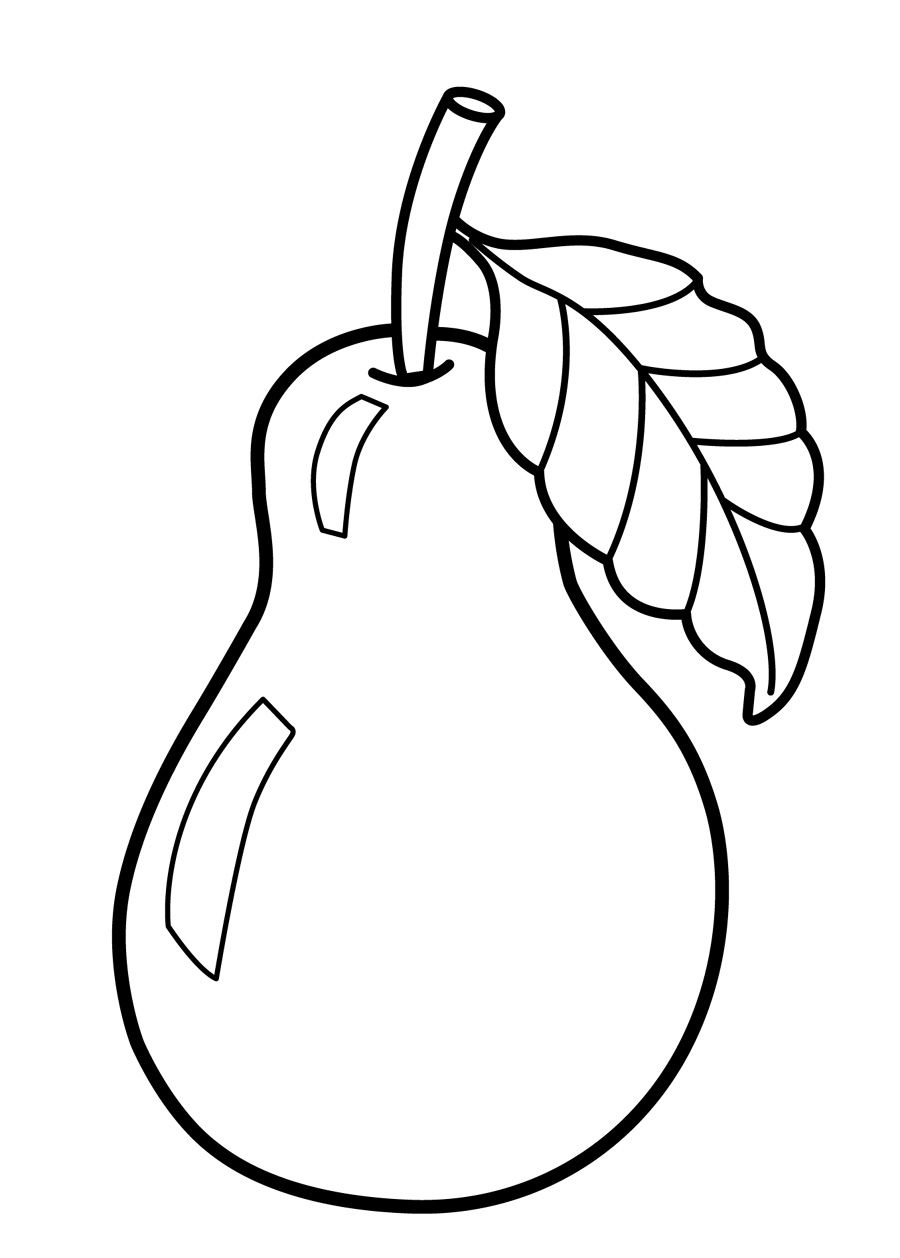 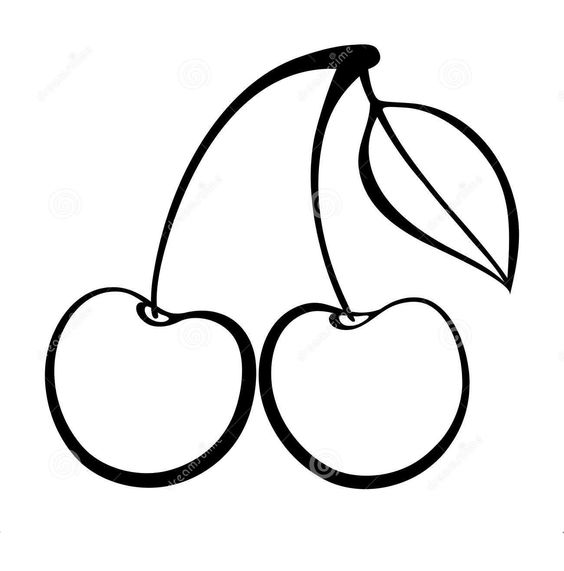 Jūlijs                                           Septembris 2019
Avoti:
Padarītais:
Ministru kabineta 2016.gada 27.septembra noteikumi Nr. 633 “Profesijas standarta, profesionālās kvalifikācijas prasību (ja profesijai neapstiprina profesijas standartu) un nozares kvalifikāciju struktūras izstrādes kārtība”. 
VISC Profesiju  standartu/ 
profesionālās  kvalifikācijas  prasību 
izstrādes  metodika (2. redakcija), 2017.
Apkopota informācija par profesiju, tās normatīvo regulējumu un darba tirgus situāciju 2019.gadā.
Izveidota darba grupa SD profesijas standarta aktualizācijai – aktualizētā profesijas standarta projekta izstrādei.
Norit konsultācijas ar VISC ekspertiem un  gatavošanās pirmajai profesijas analīzes darbnīcai 25.septembrī.
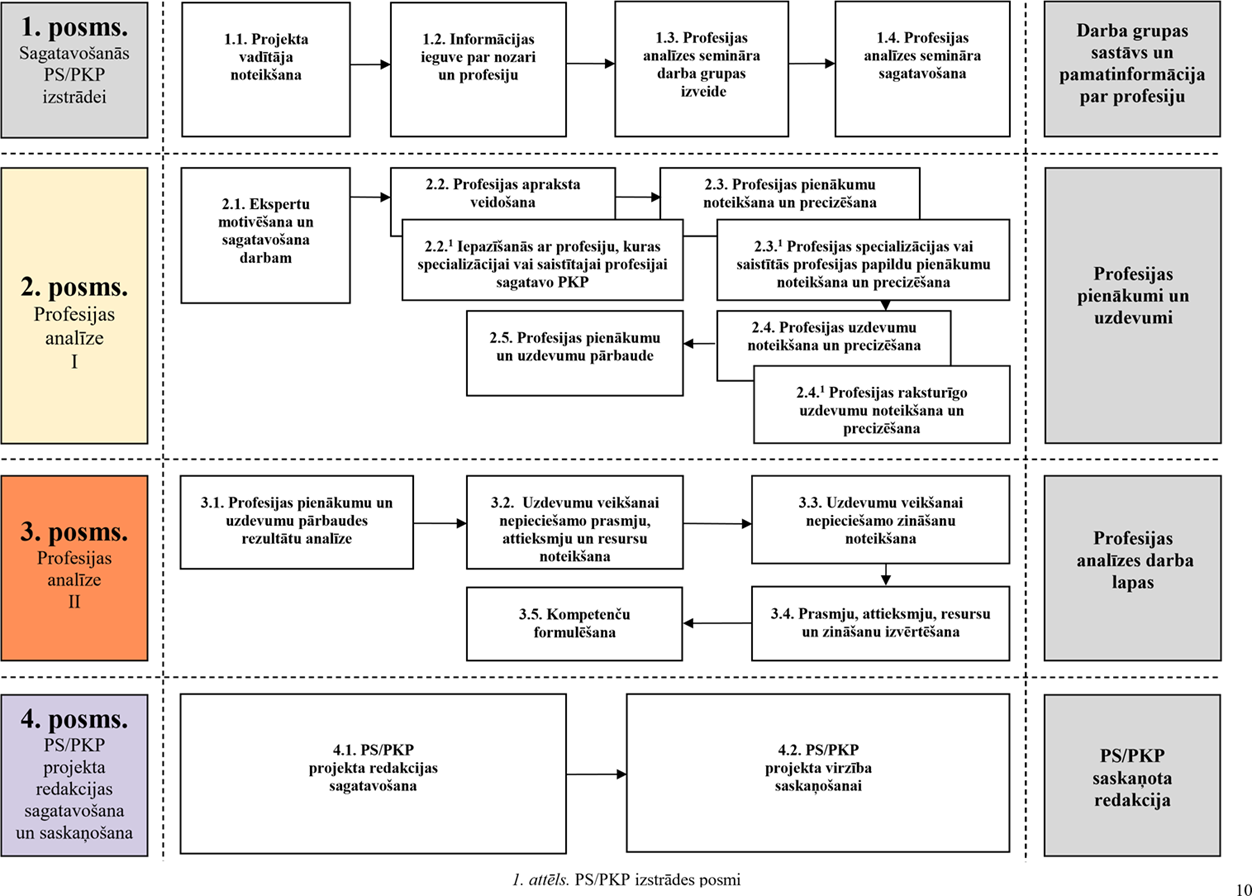 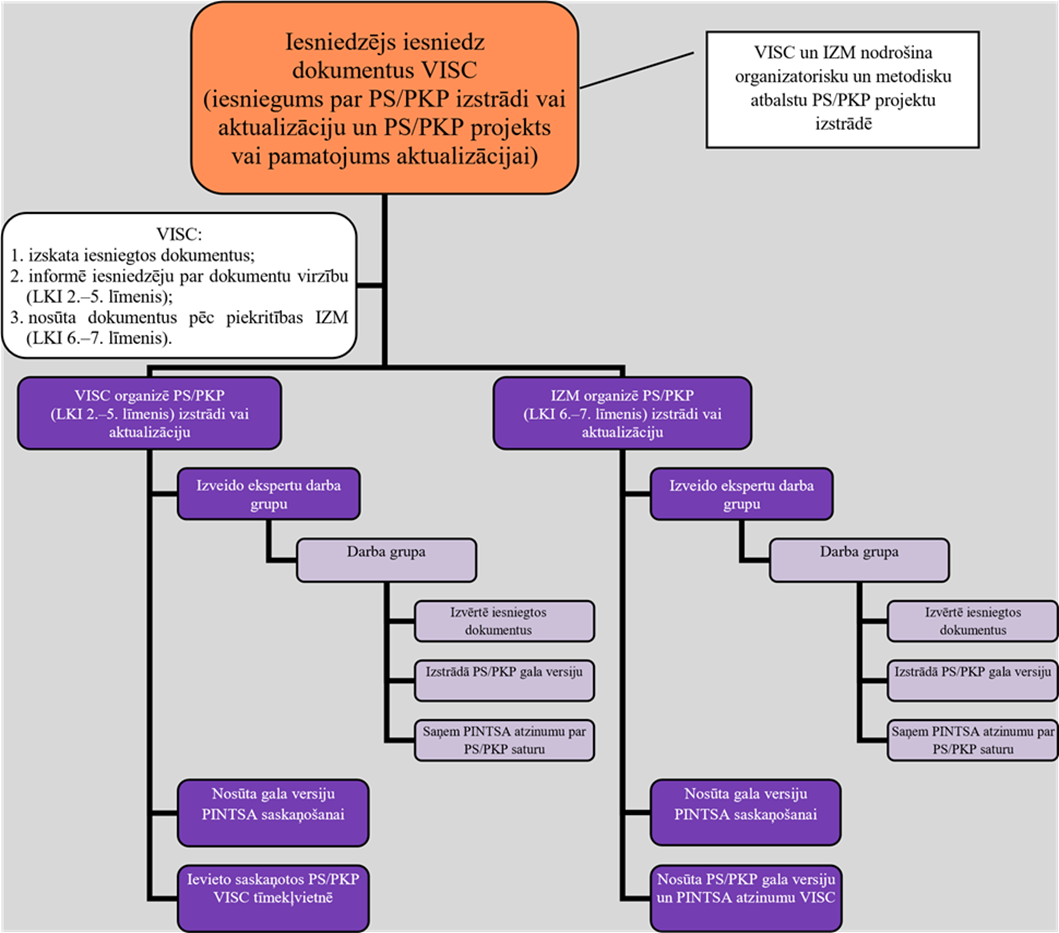